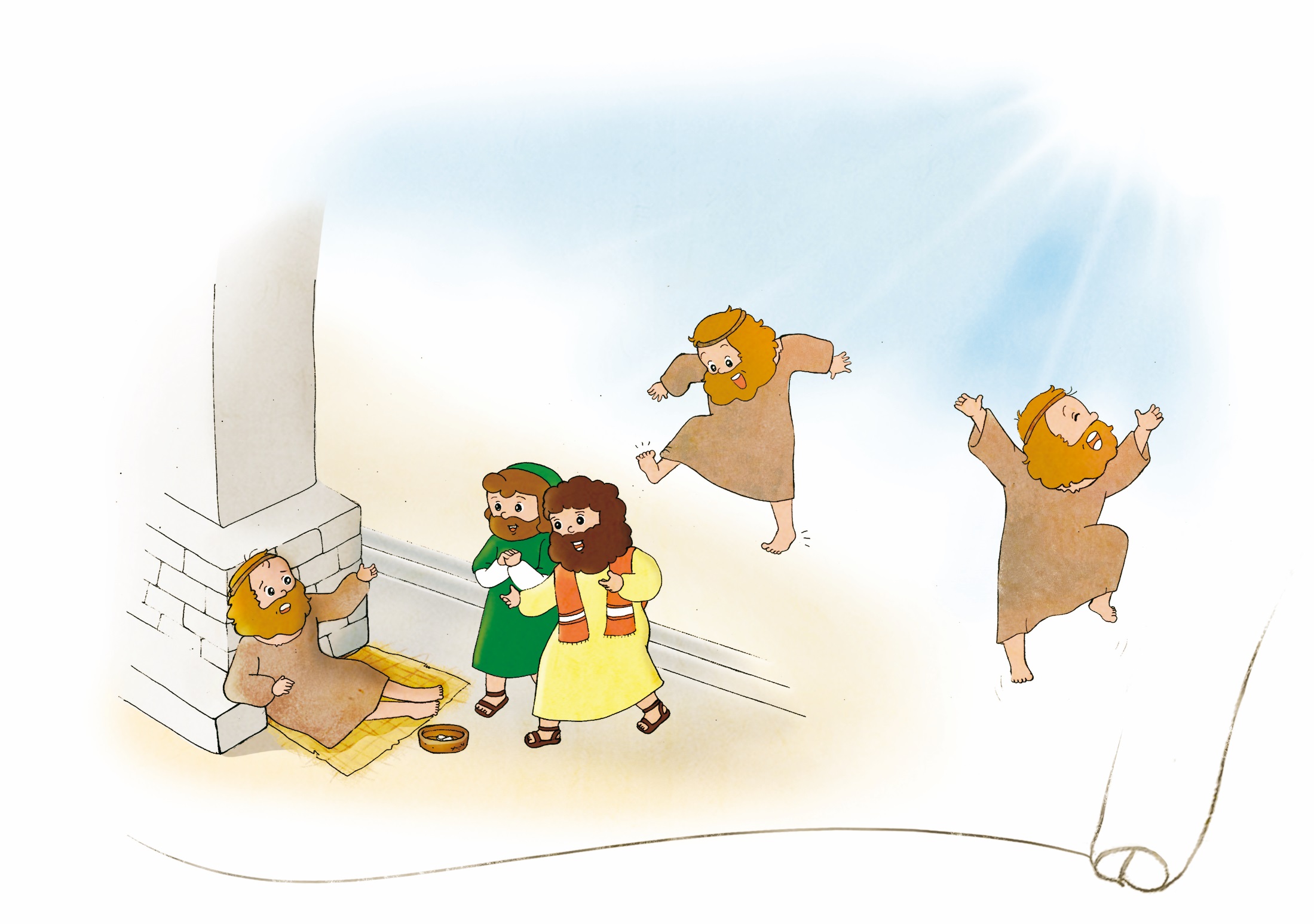 いやしの　じこくひょう
しと3:1
レムナントの　もくひょう
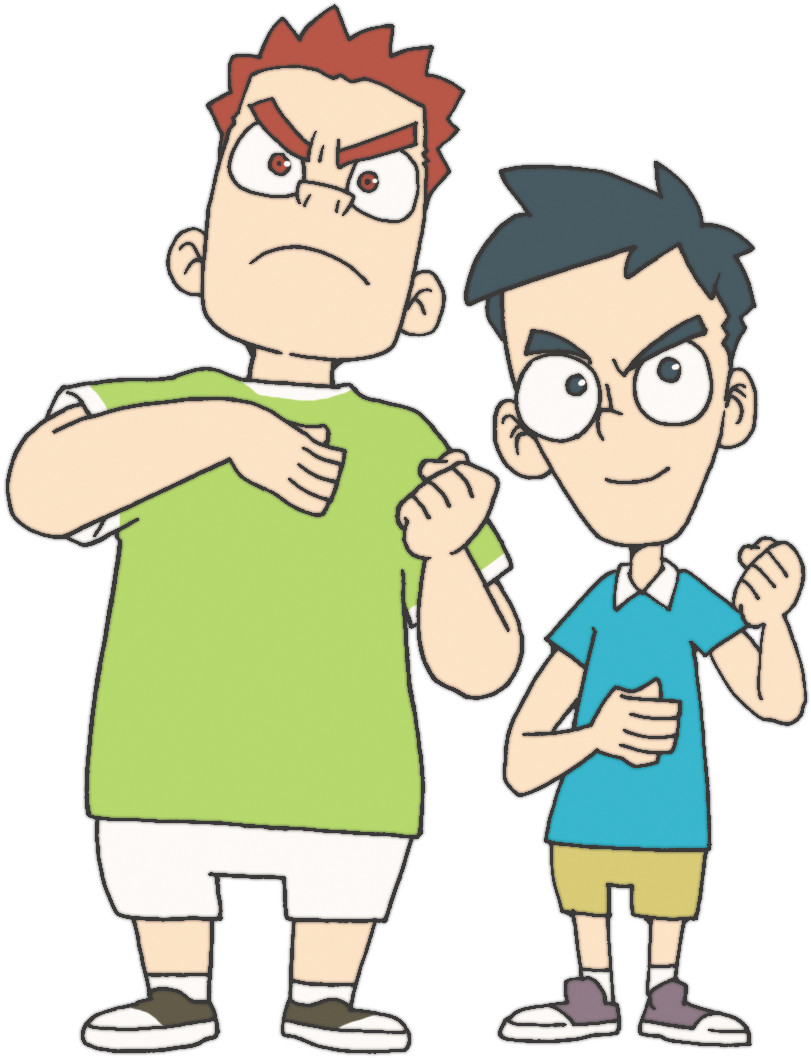 れいてき　サミット
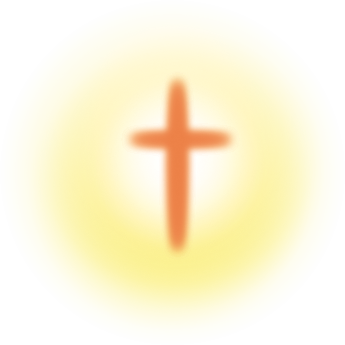 ぎのう　サミット
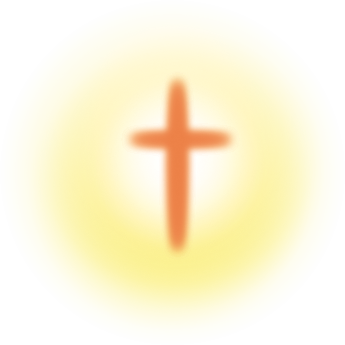 ぶんか　サミット
[Speaker Notes: 그럼 고난, 문제, 학업 이길 힘이 생겨요
이렇게 영적인 정상, TOP에 올라서요.
Summit의 길을 걸어요]
れいてきサミットの　じかんを　もとう！
みことば　もくそう
どくしょ
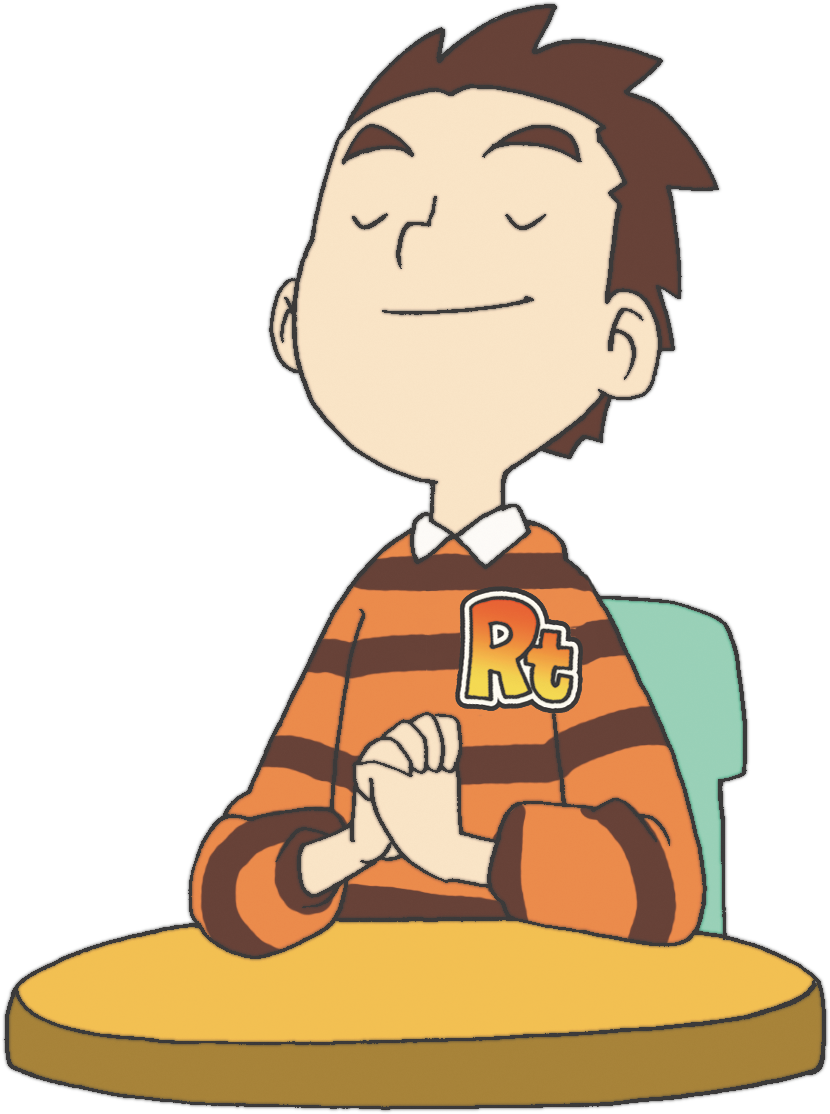 べんきょう
いのり
[Speaker Notes: 그럼 고난, 문제, 학업 이길 힘이 생겨요
이렇게 영적인 정상, TOP에 올라서요.
Summit의 길을 걸어요]
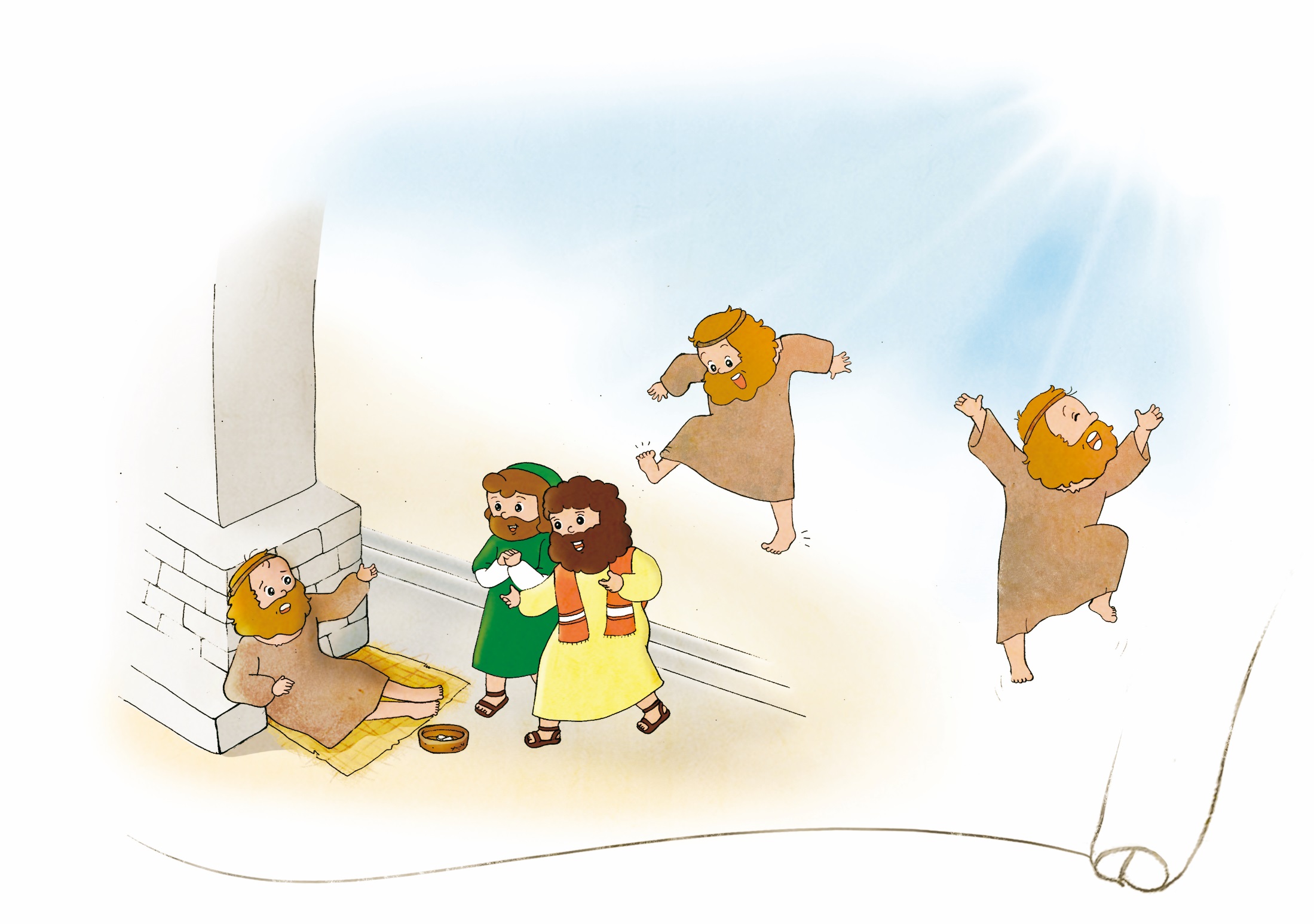 ペテロと　ヨハネが　エルサレムしんでんに　いのりに　いく　とちゅうで　おきた　ことです(しと3:1-12)
うまれつき　あしの　なえた　ひと
しんでんの　うつくしの　もんで　
ほどこしを　もとめていた　もの
ナザレの　イエスの　な　によって
ステパノのことから　おきた　はくがいで　ちらされた　ひとたちが　ふくいんを　つたえたとき　サマリヤに　でんどうの　もんが　ひらかれました（しと８しょう）
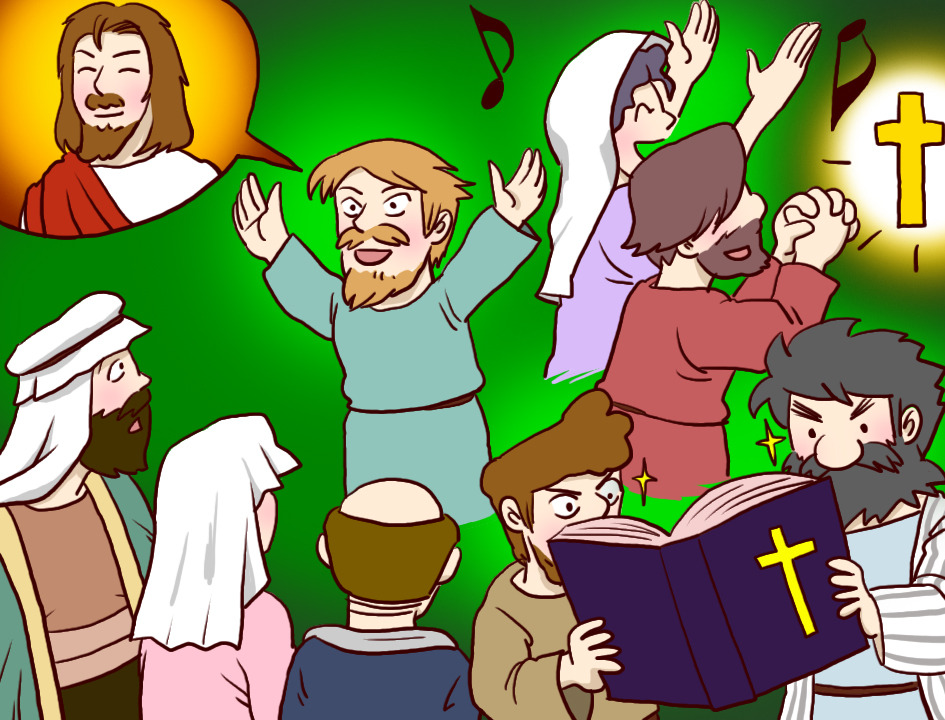 キリストだけを　みあげて　いっしんで　しゅうちゅう　するとき　びょうきが　いやされて　サマリヤの　まちが　いかされました
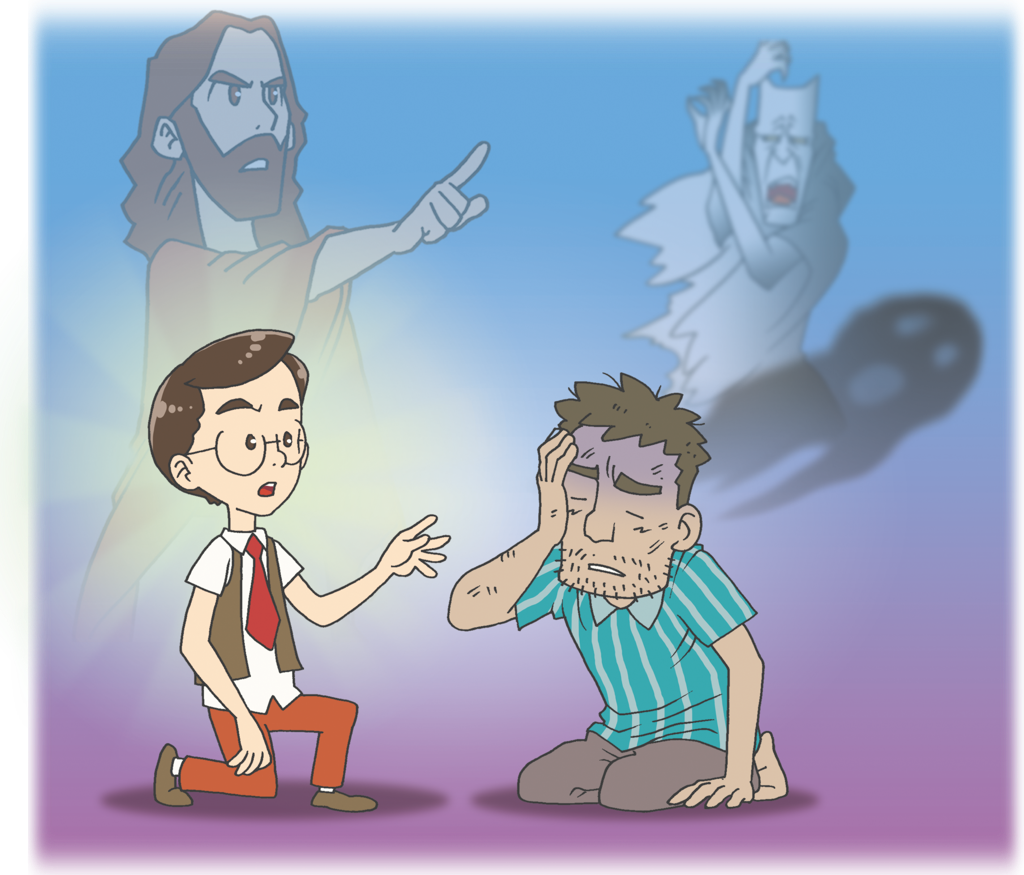 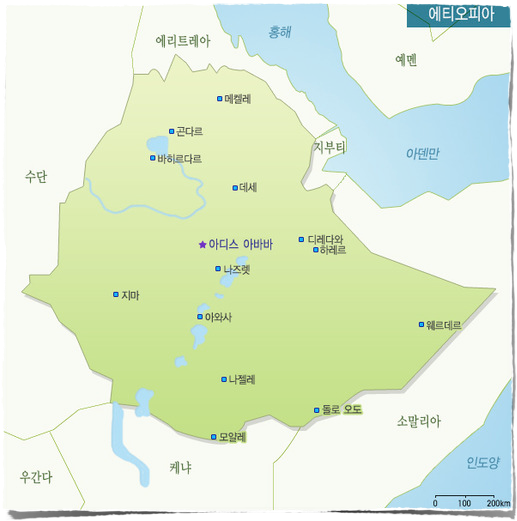 パウロが　エペソで　２ねんかん　でしたちを　つれて　
くんれんさせた　とき　ぐうぞうぶんかが　くずれて　
アジヤに　ふくいんが　あかしされました（しと19:8~20)
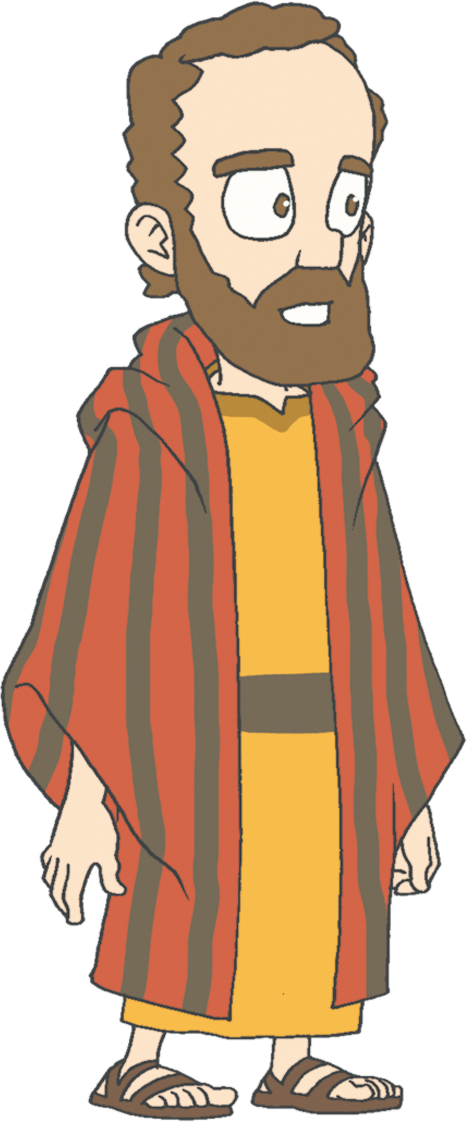 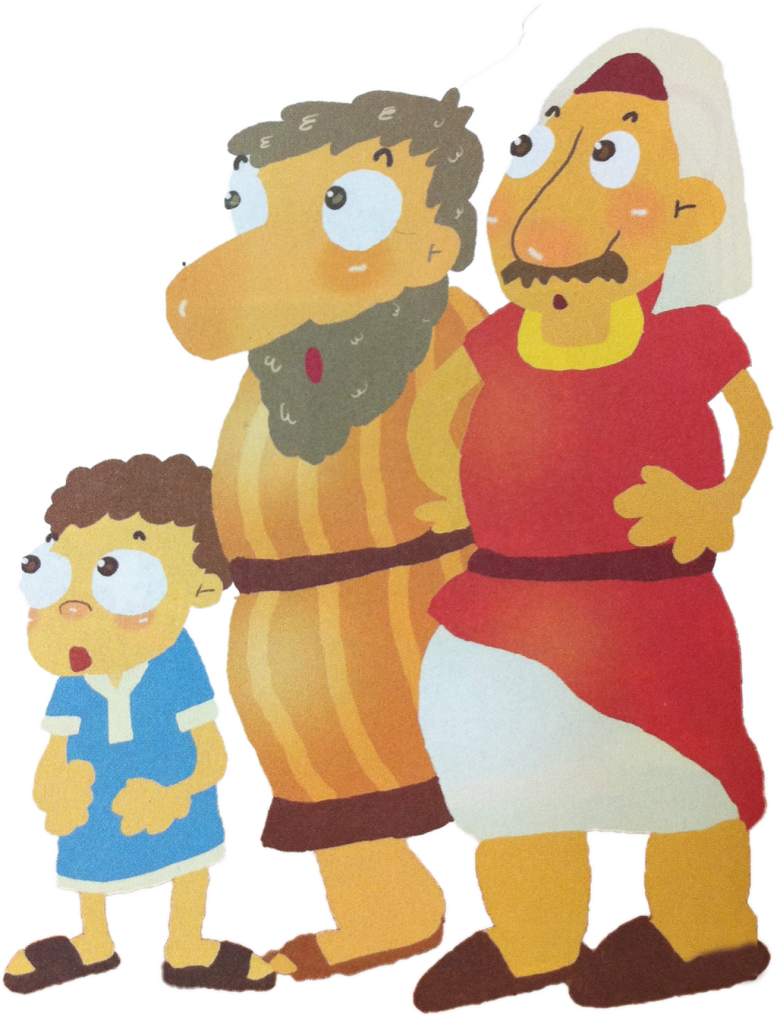 [Speaker Notes: 지역을 살리는 응답
빌립 - 사마리아 성 - 복음 전파 - 그 성에 기쁨이 넘쳤어요]
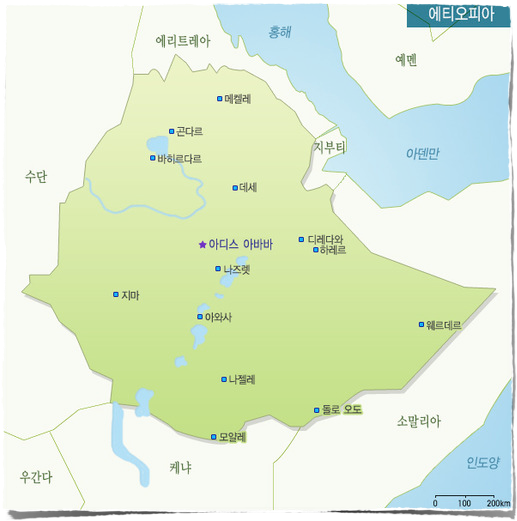 かいどうで　３かげつの　あいだ　みことばを　のべつたえ
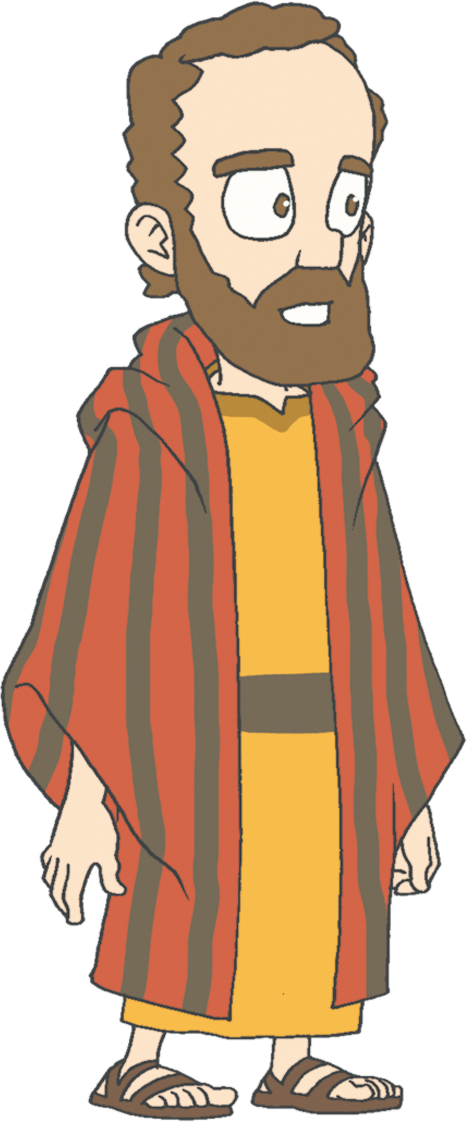 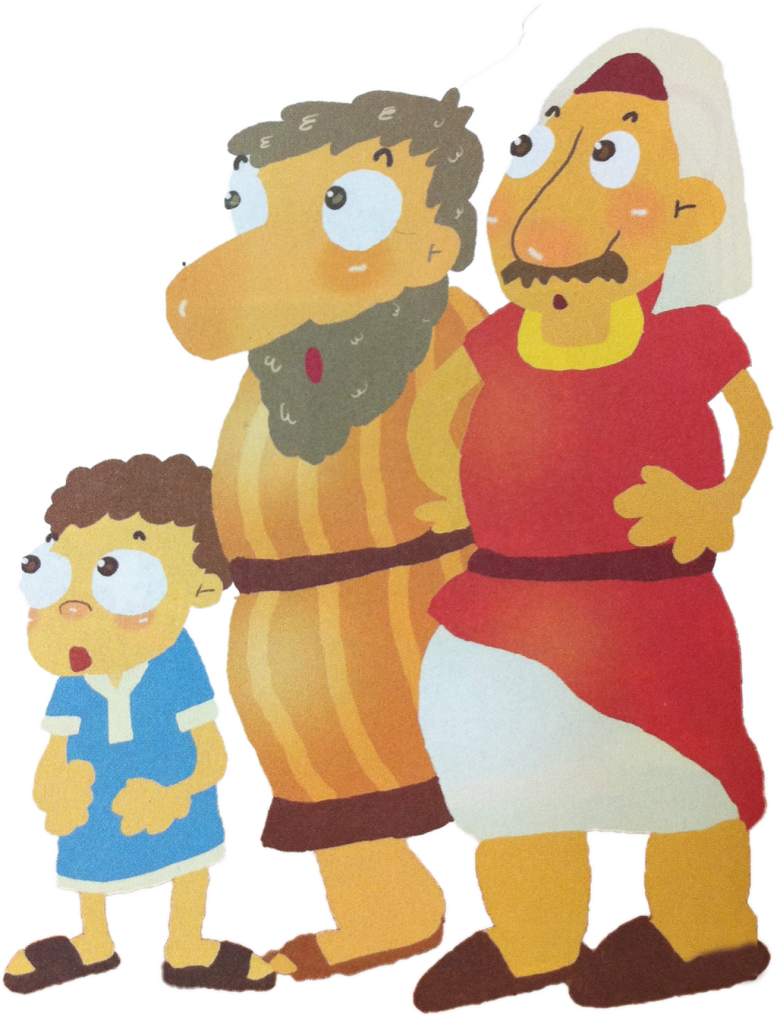 ツラノこうどうで　２ねんかん　
みことばを　のべつたえ
アジヤの　すべての　ひとに
[Speaker Notes: 지역을 살리는 응답
빌립 - 사마리아 성 - 복음 전파 - 그 성에 기쁨이 넘쳤어요]
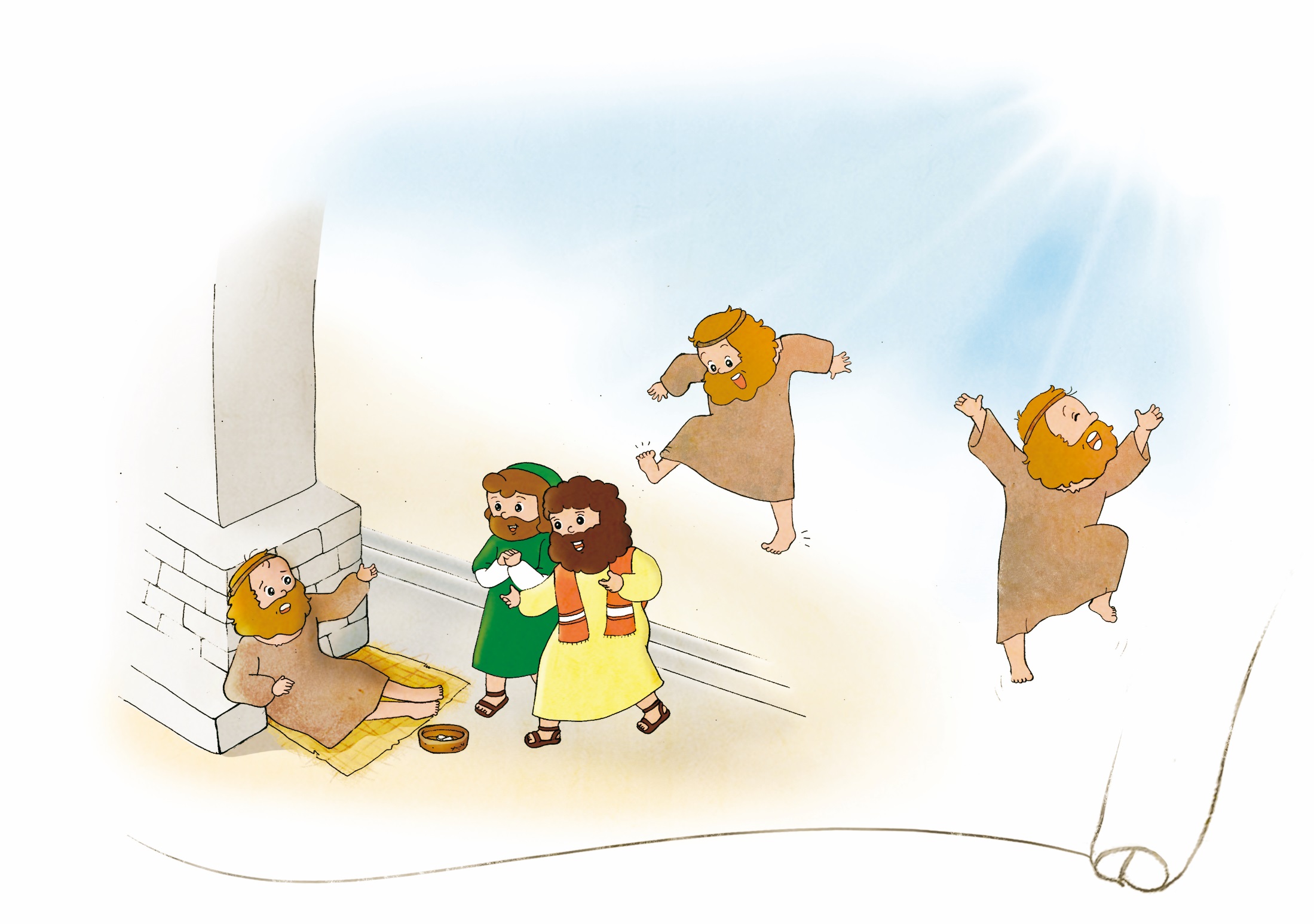 ふくいんが　のべつたえられた　ところには　
かならず　いやしの　はたらきが　おきます
せいかつ　いやし
れいてき　いやし
にくたい
いやし
レムナントは　ふくいんを　つたえて　よのなかを　いやす　せかいふくいんかの　しゅじんこうです
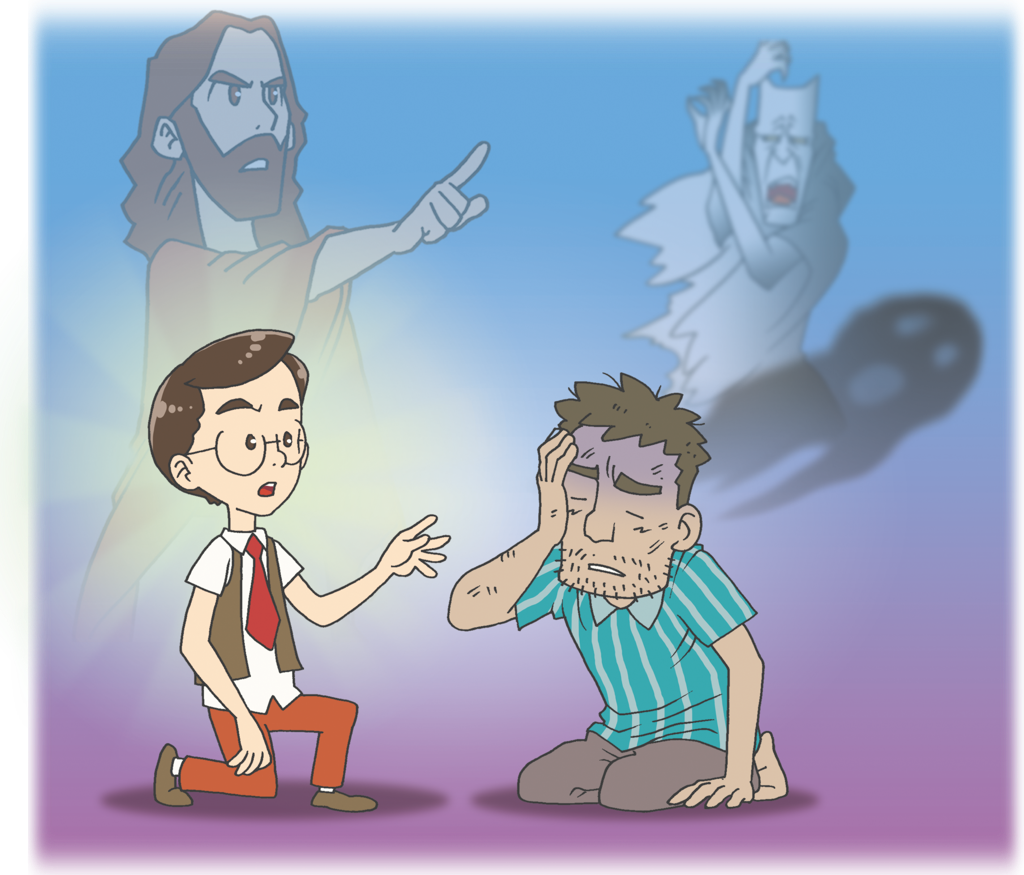 れいてきサミットの　じかんを　もとう！
みことば　もくそう
どくしょ
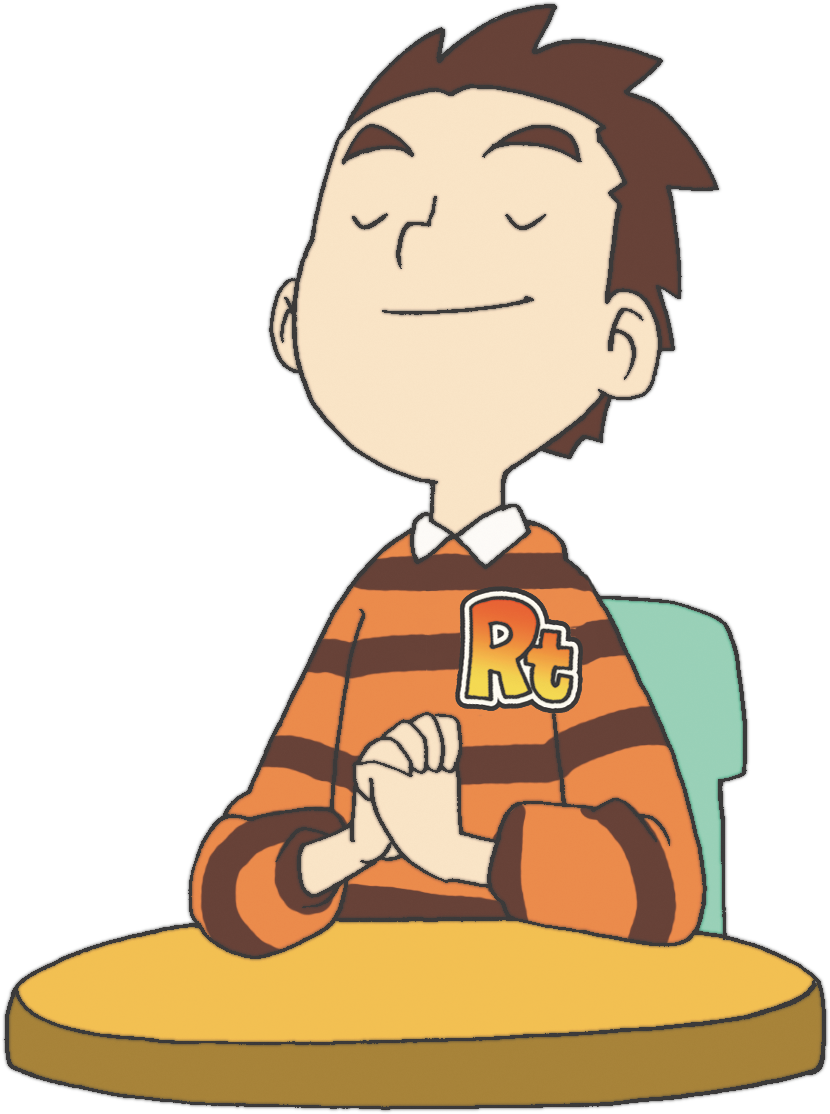 べんきょう
いのり
[Speaker Notes: 그럼 고난, 문제, 학업 이길 힘이 생겨요
이렇게 영적인 정상, TOP에 올라서요.
Summit의 길을 걸어요]